Gruppi e stratificazioni  sociali
Gruppi primari/secondari 
(classi di età, amicizie, confraternite, circoli, gang)
Ascrizione (nascita)
(casta, genere, età, aspetto somatico)
Acquisizione 
(ruolo, classe sociale, status)
Etnie e gruppi di interesse
(“razza”)
gangs
Caste
Stratificazione sociale rigida gerarchica 
Criterio di purezza, ascrizione
Caste indù sono unità chiuse e separate da precisi divieti
Varna (sacerdoti, guerrieri,commercianti e contadini) e jat (gruppi occupazionali)
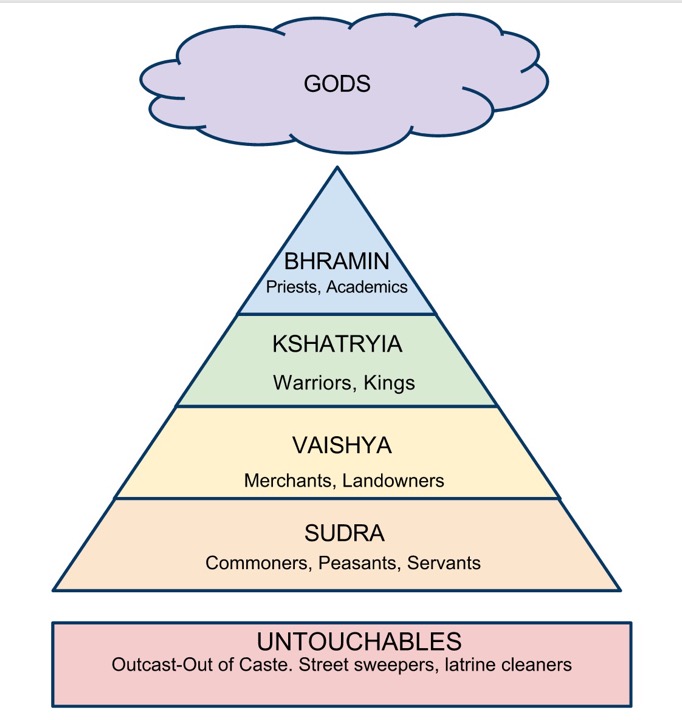 dalit
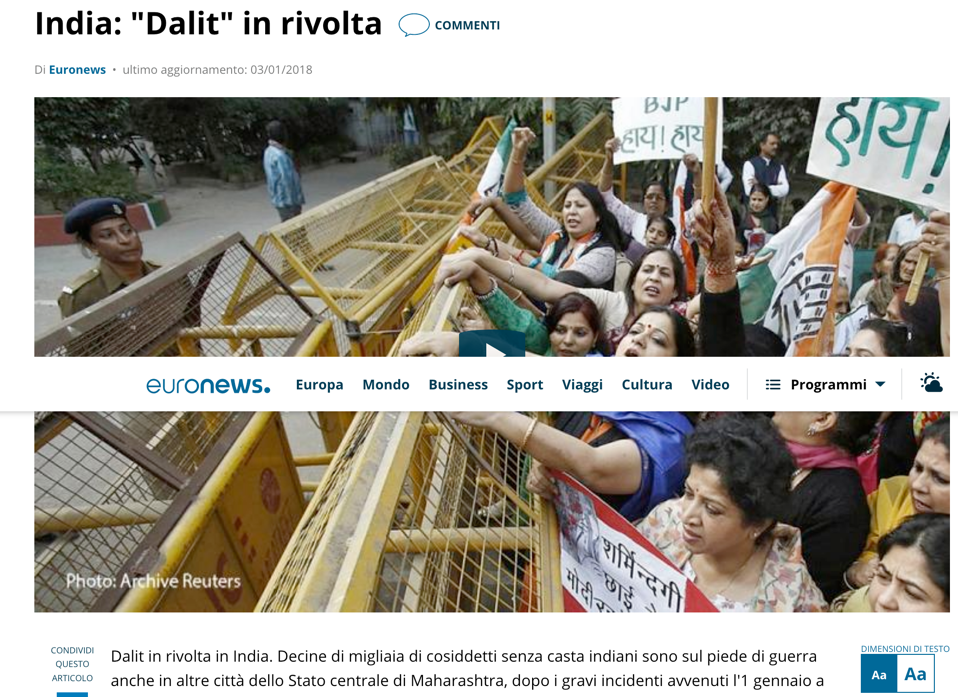 Classi sociali
K. Marx, Das Kapital 1867, modo di produzione e coscienza di classe
Appartenenza non ascrittiva, condizioni socio-economiche
Rapporti egemonia/subalternità; Agency
Classe  occupazione (Cultural Studies –CSS)
etnie
Gruppo che condivide cultura  e/o lingua, tradizione, territorio

Cultura  lingua  territorio

Etnia non è fondamento naturale, ma sentimento di appartenenza
Catalogo etnico
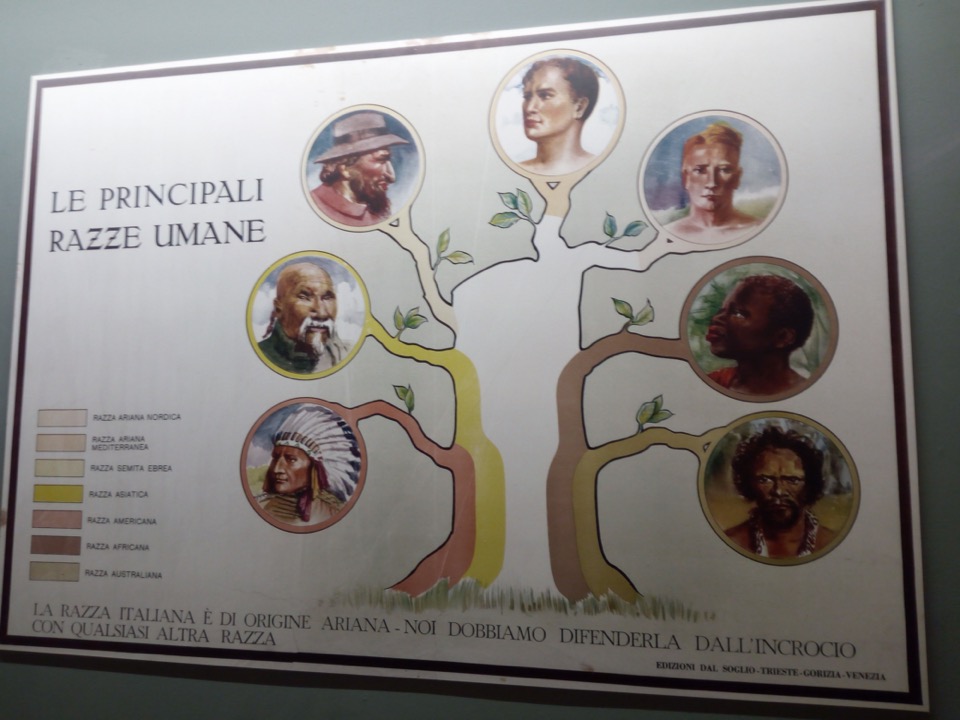 Colonialismo: catalogare per amministrare
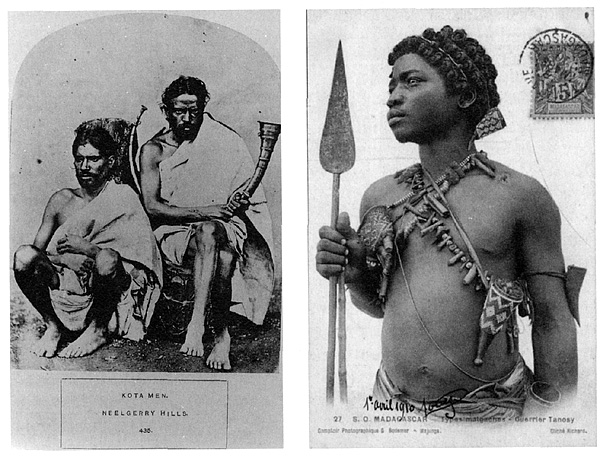 The People of India, 1868-75
Types malgaches, 1905
RAZZISMI STORICI
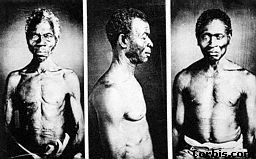 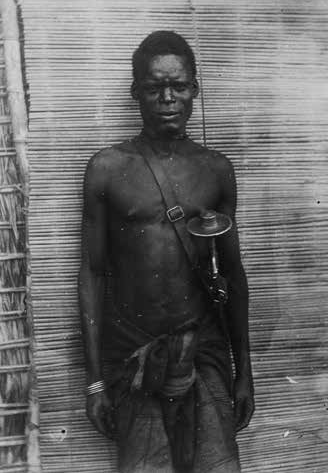 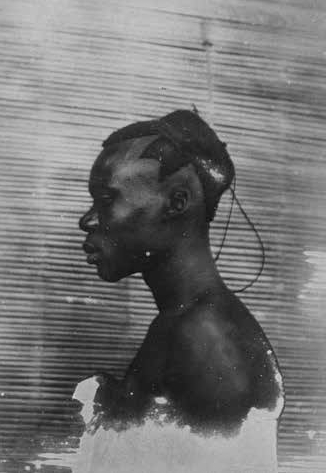 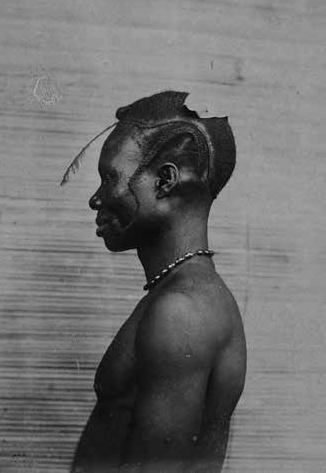 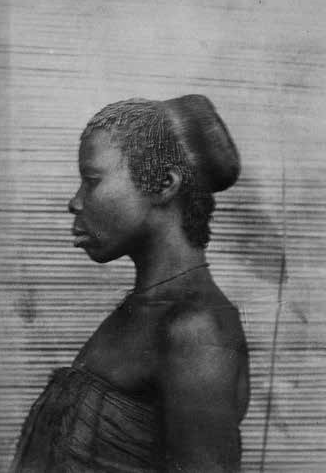 Tipi batecheche, G. Di Brazzà 1883
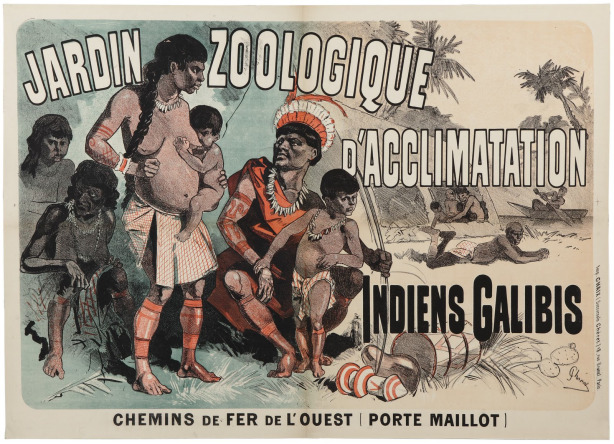 venere nera
Selvaggio, fine ‘800
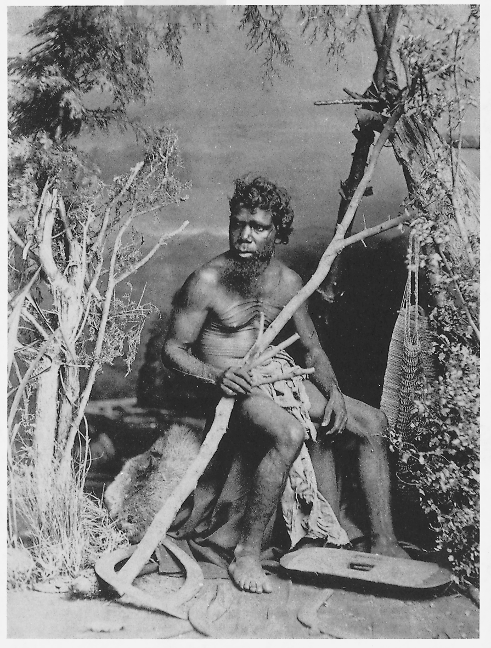 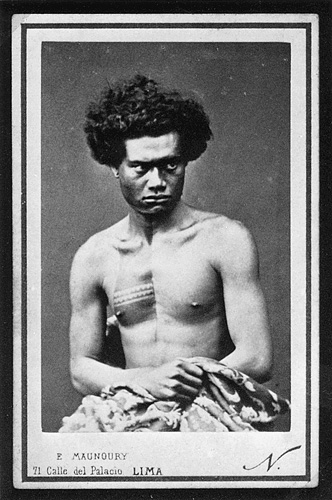 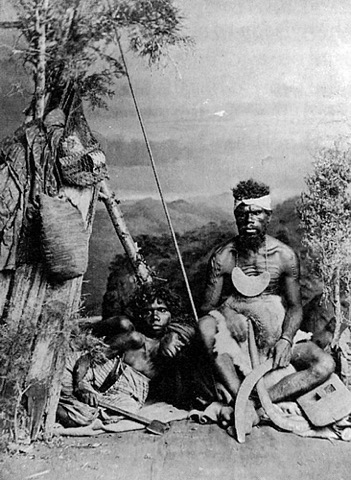 Aborigines, 1870
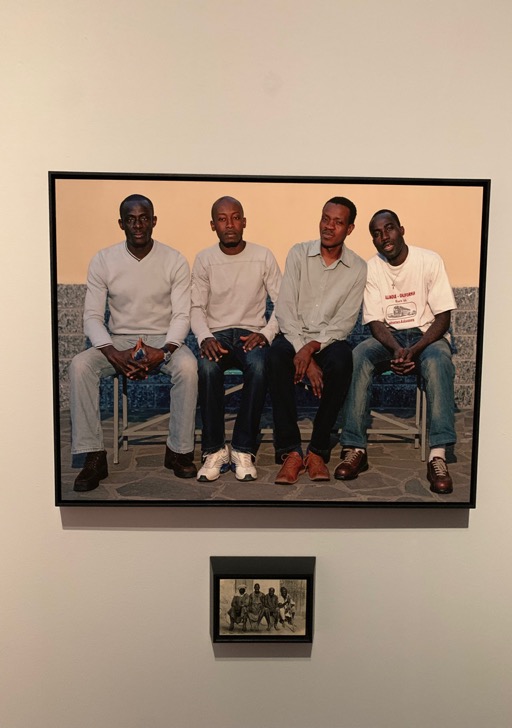 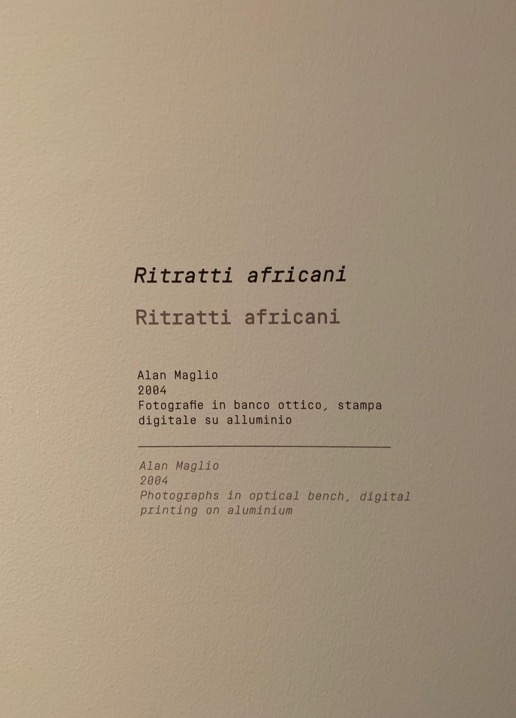 NEO_RAZZISMI?
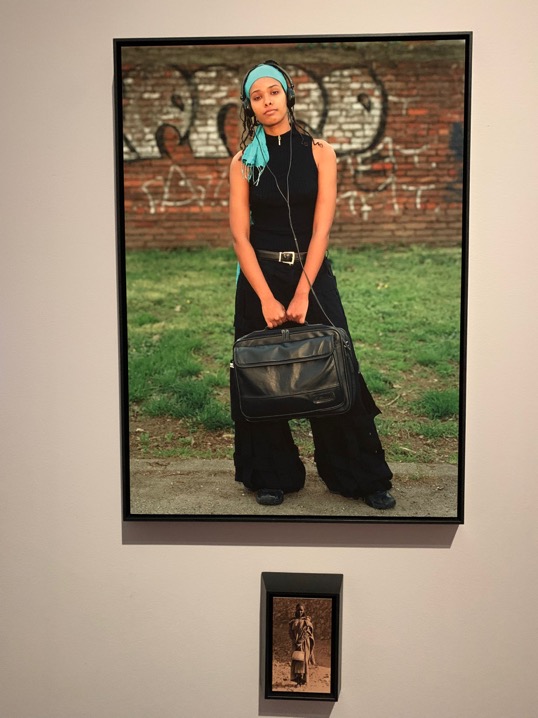 NEO_RAZZISMI
ESOTISMO 
DIFFERENZIALISMO
RAZZIALIZZAZIONE
XENOFOBIA
PATERNALISMO
…..
Gruppo etnico
Il gruppo non è definibile in termini di contenuti e caratteristiche fisse, 
	bensì come una 
	forma di organizzazione sociale, 
	un contenitore organizzativo

I confini fra diversi gruppi sono mobili e attraversabili
Modello generativo (F.Barth, Ethnic groups and Boundaries, 1969)
Zone liminali
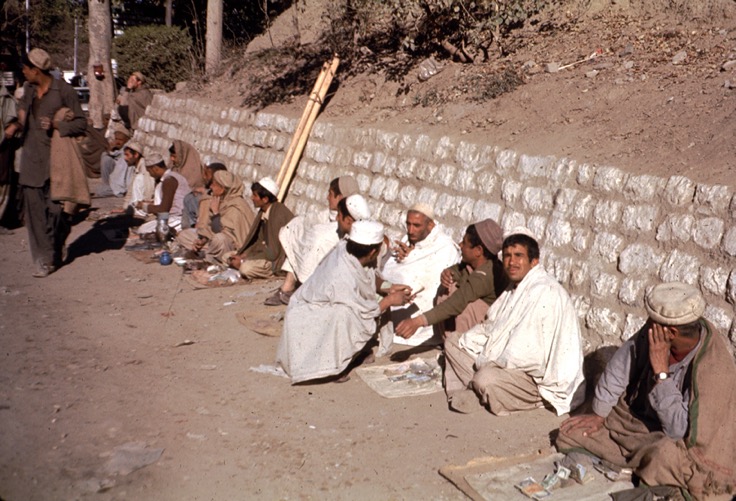 Strumentalizzazioni ideologiche
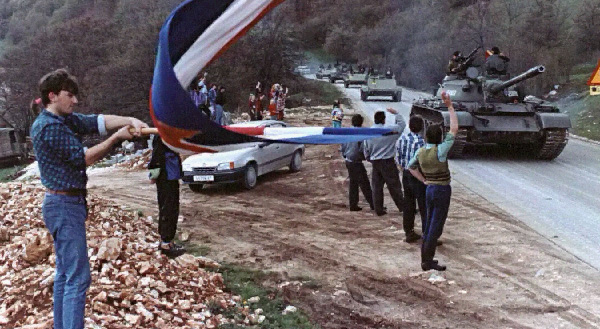 Eccessi di cultura
Cultura, identità, etnia, razzismo, neo_razzismi
Collocare noi TRA gli altri, non noi/altri
Multiculturalismo rischia di riproporre la diversità culturale, accentuando le differenze (cfr. affirmative action)
Ogni cultura è multiculturale!
Diritto all’opacità
CONFLITTI DI CULTURE?
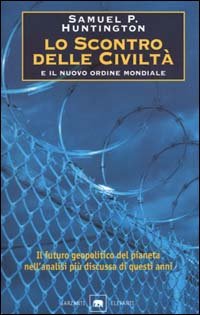 Retoriche dell’alterità 
Civiltà /inciviltà, barbarie, 
	violenza

Dicotomia Noi/loro - Securitization
									
Eterogeneità post 1989/2001:  il catalogo delle identità cresce, 
muta, si ramifica, si sviluppa assieme alla rete di rapporti politici
 ed economici.
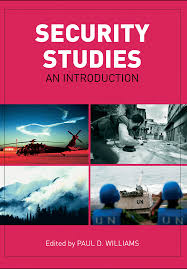 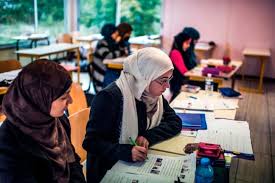 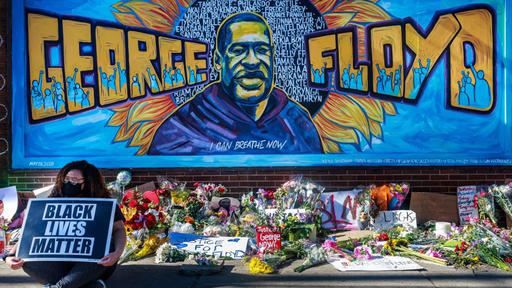 E’ vero, io rivendico il diritto all’opacità. La troppa definizione, la trasparenza portano all’apartheid: di qua i neri, di là i bianchi. “Non ci capiamo”, si dice, e allora viviamo separati. No, dico io, non ci capiamo completamente, ma possiamo convivere. L’opacità non è un muro, lascia sempre filtrare qualcosa. Il diritto all’opacità dovrebbe essere inserito tra i diritti dell’uomo.
E. Glissant
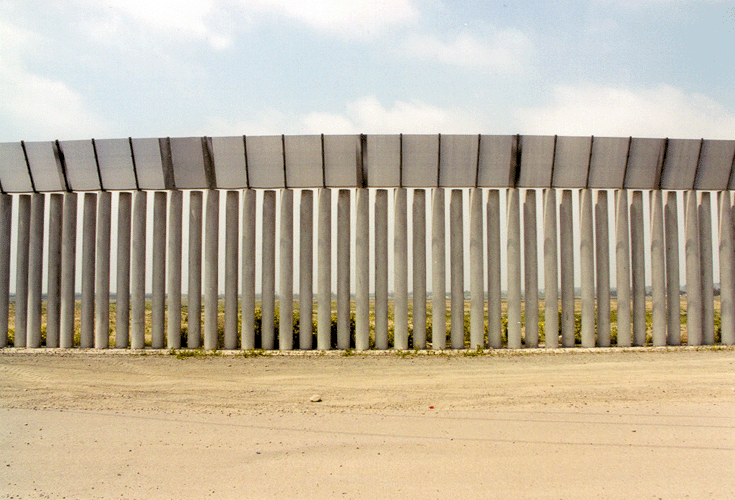 Decostruire confini lineari, categorie rigide, essenzialismi, dicotomie.
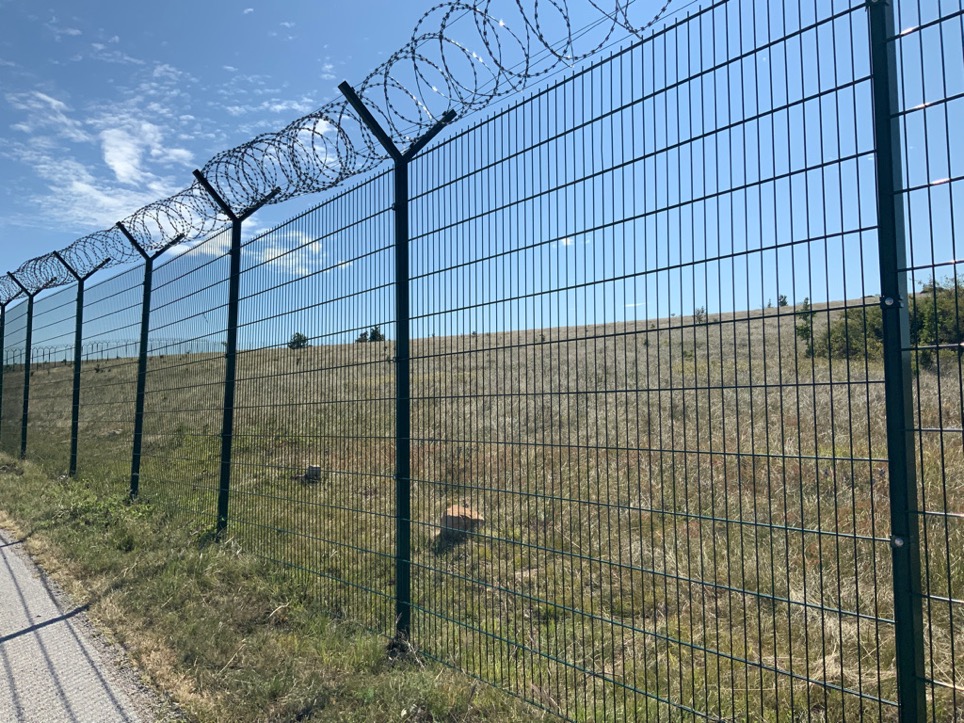